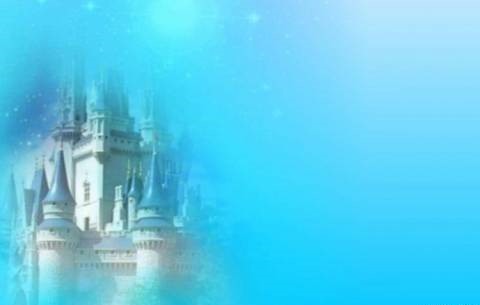 Путешествие в страну«Десятичные дроби»
Работу выполнили : 
учащиеся 5в класса 
Руководитель: Ольсевич Г.В.
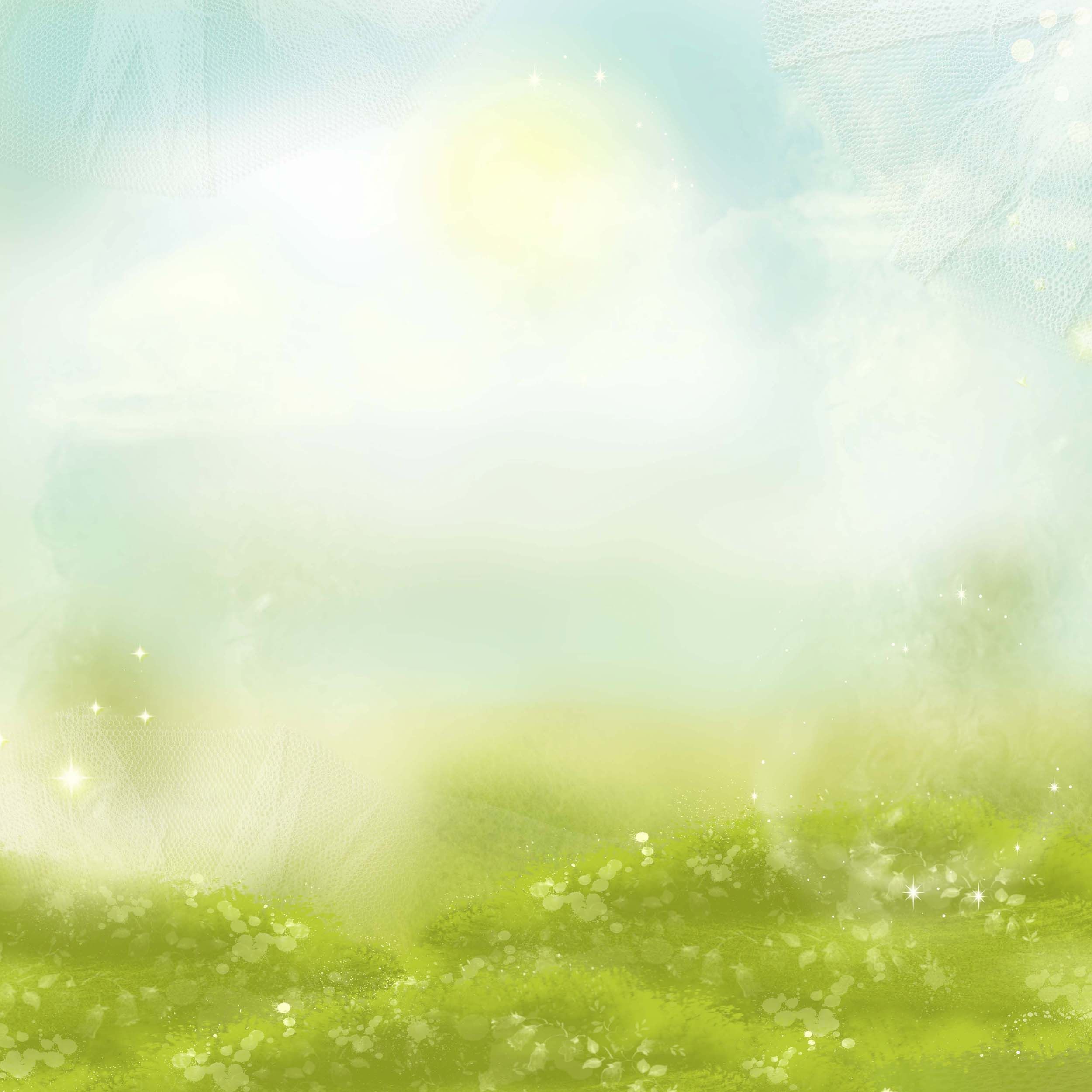 В некотором царстве, в некотором государстве жил-был Иван-царевич. Он очень любил путешествовать. Однажды в одном из путешествий повстречал Иван-царевич Елену Прекрасную. Полюбили они друг друга и решили пожениться. Но злой Кощей Бессмертный узнал про это и похитил Елену Прекрасную. Унес ее в далекую сказочную страну «Десятичных дробей». Иван- царевич решил  выручить Елену Прекрасную, но для этого ему понадобилось умное, сообразительное войско, которое помогло бы ему в неизвестной для него стране. Начал он испытывать этих воинов.
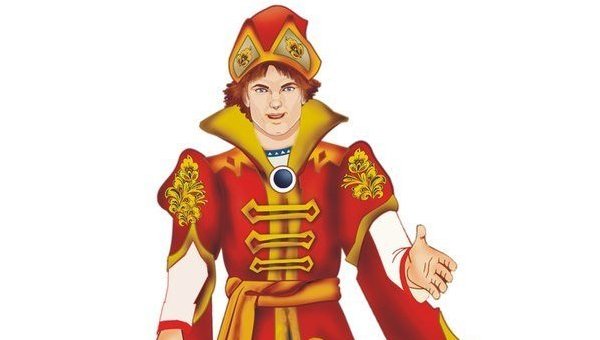 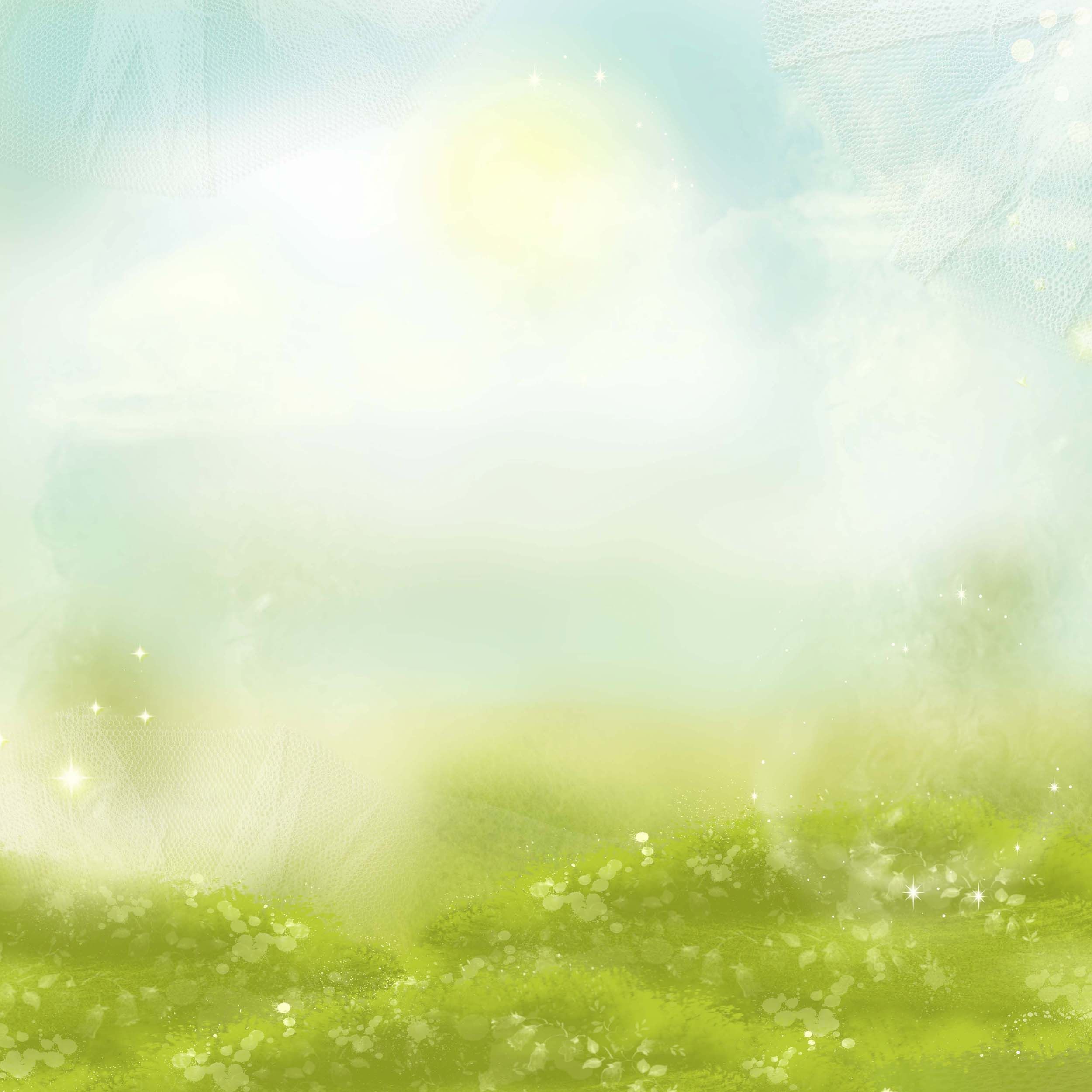 Поехал Иван-царевич вместе с войском выручать Елену Прекрасную. Вышли они к бурой реке, а там огромный камень закрыл дорогу на мост. На камне написаны три вычислительных примера. Если их правильно решить, то в одном из них получится магическое число. Произнесет его воин – камень повернется и освободит дорогу.
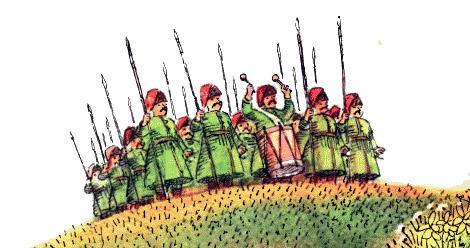 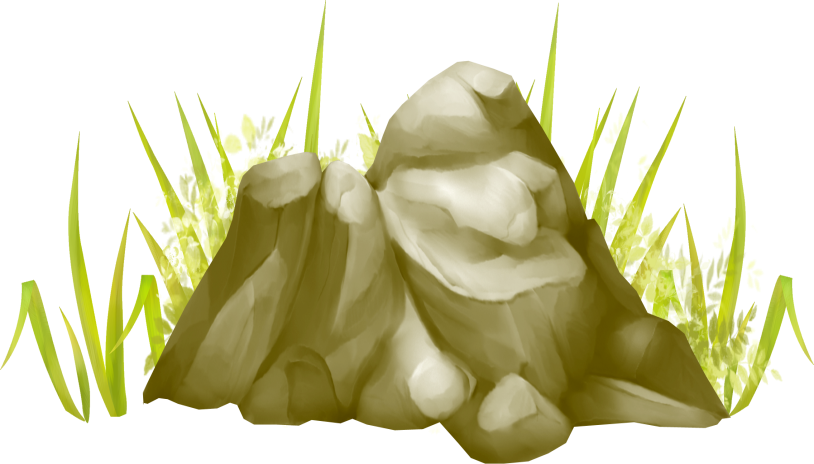 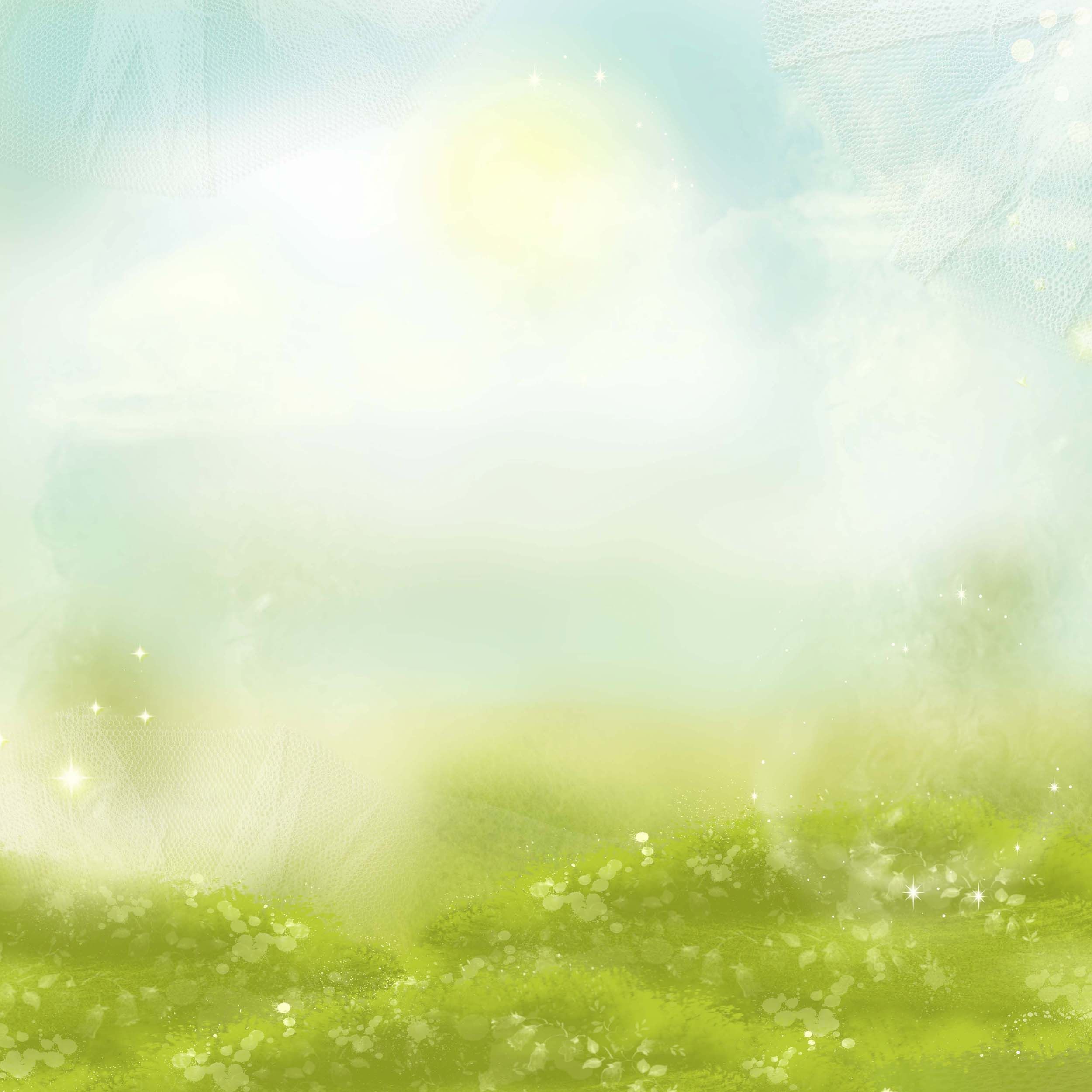 1)0,415 + (2,85:0,6*3,2-2,72:8)+5,134:0,172)0,1:0,002-0,5*(7,91:0,565-11,1:1,48)+0,253)71,435:0,07-(80,07*1,56+0,140908*100)-  260,53+0,03
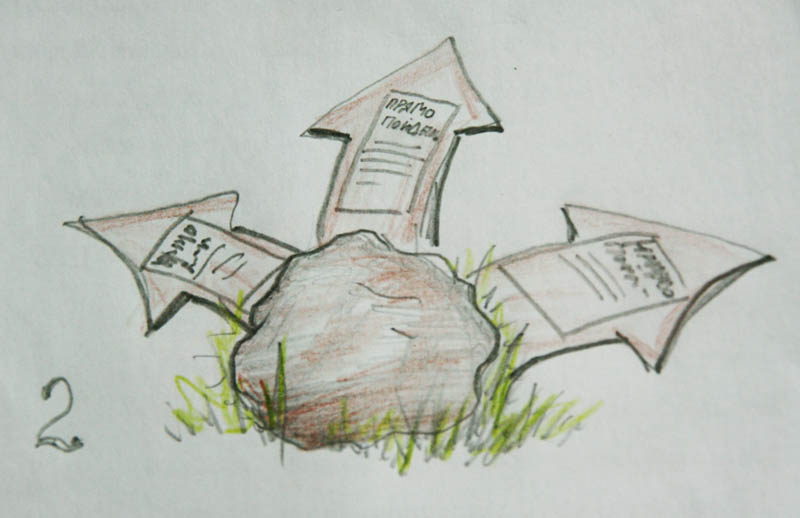 Ответы :
 1) 45,475
2) 47
3) 621
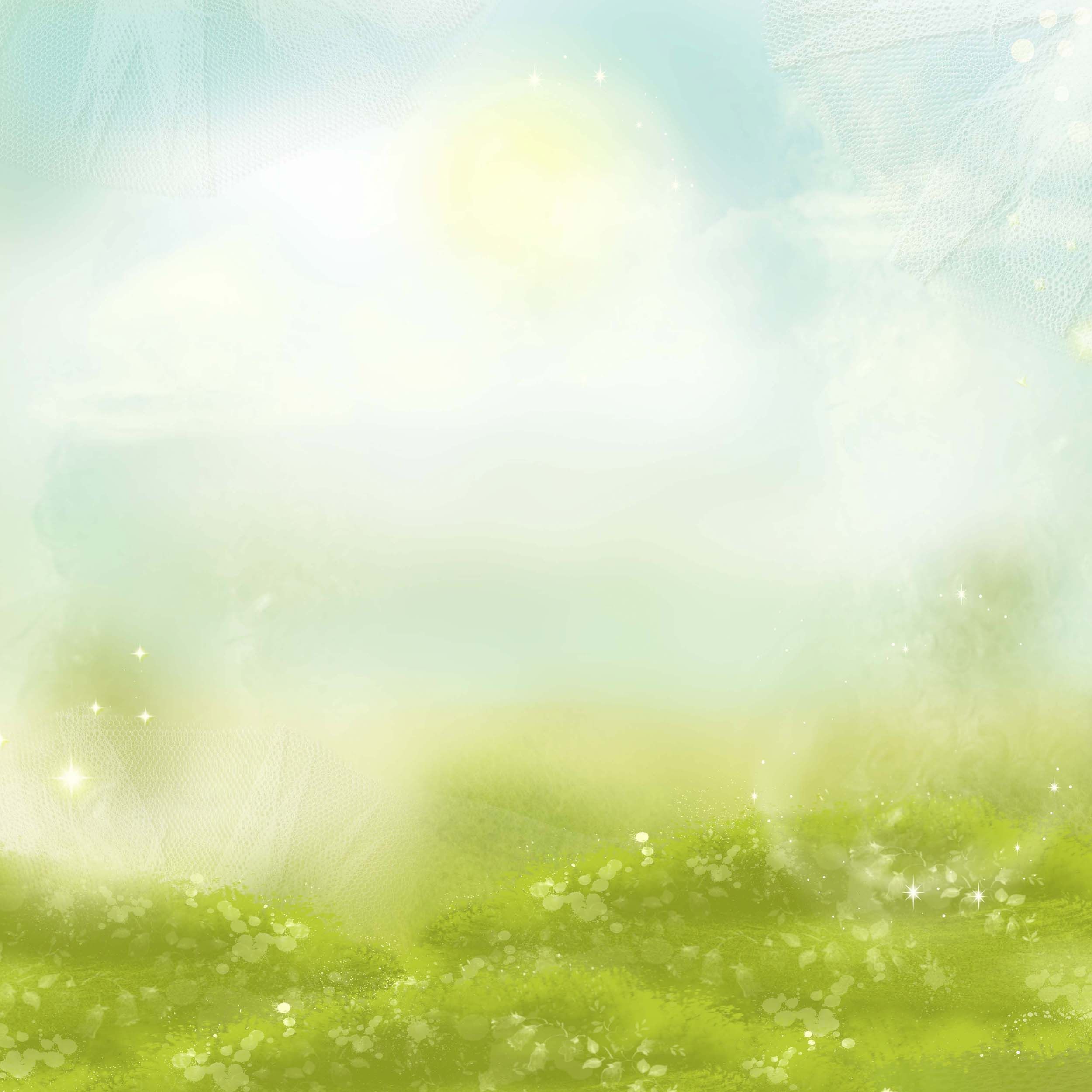 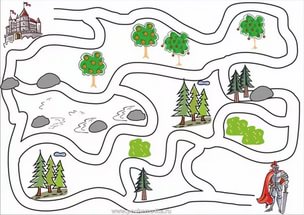 Первую преграду войско одолело: камень повернулся. Дальше дорога привела их к волшебной стене страны «Десятичные дроби». От стены дорога вела в лабиринт. Надо найти выход из лабиринта. «Из лабиринта выйдет тот, кто из стрелок дорогу соберет»
1
6
0,3
5
0
10
1,4
0,01
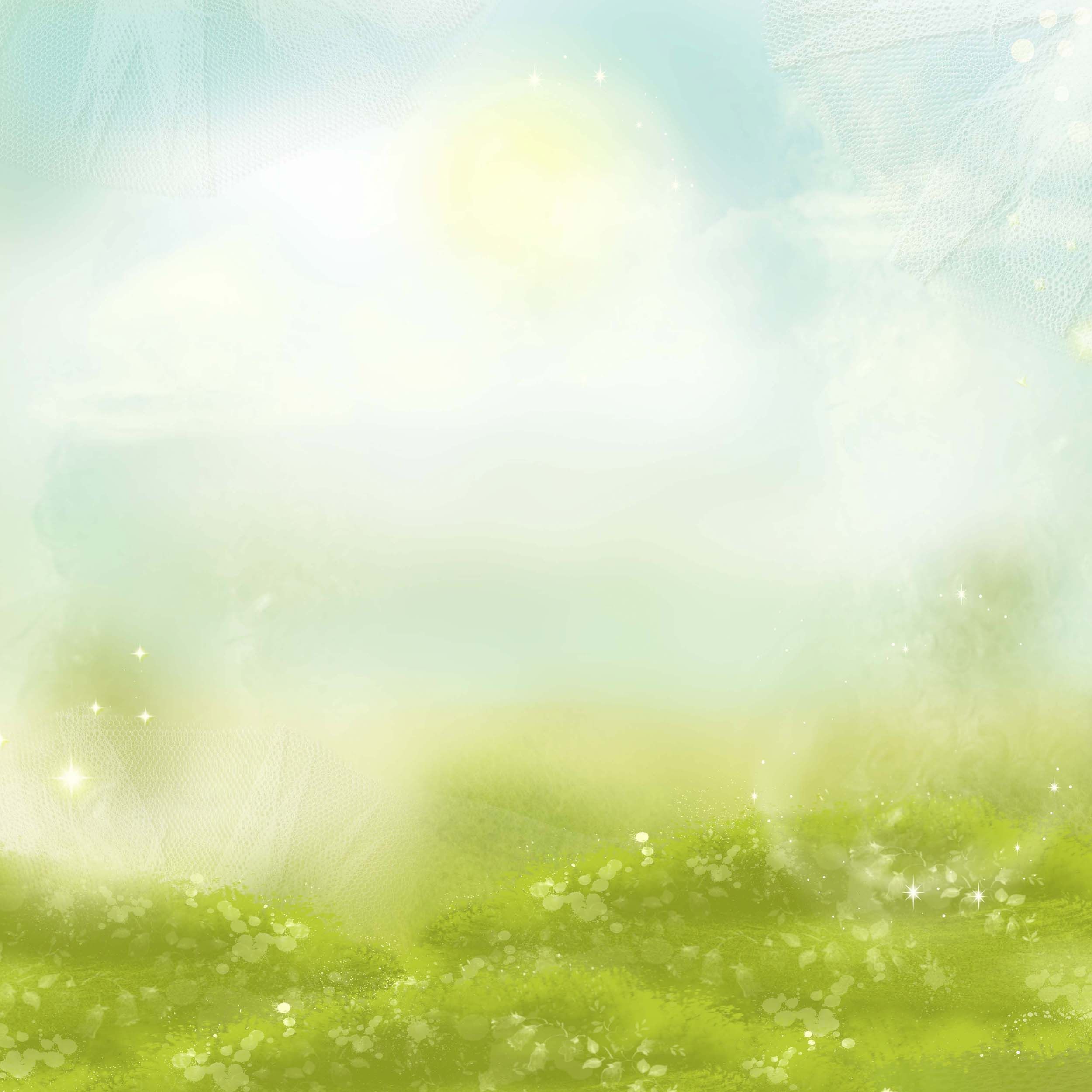 Надо решить уравнения, получить ответы, записать их по порядку (по номерам уравнений) и тогда стрелки укажут дорогу из лабиринта.
1)0,24 : (х - 0,008) = 1202)х – 0,25х – 0,3х = 135 : 10003)4,8 : (х + 0,04) = 1204)1,1 * 2,1 = 0,2х  + 1,8х – 0,35х5)(х – 4,52) * 10 = 54,86)2,5х + 6,08х +х = 479:10
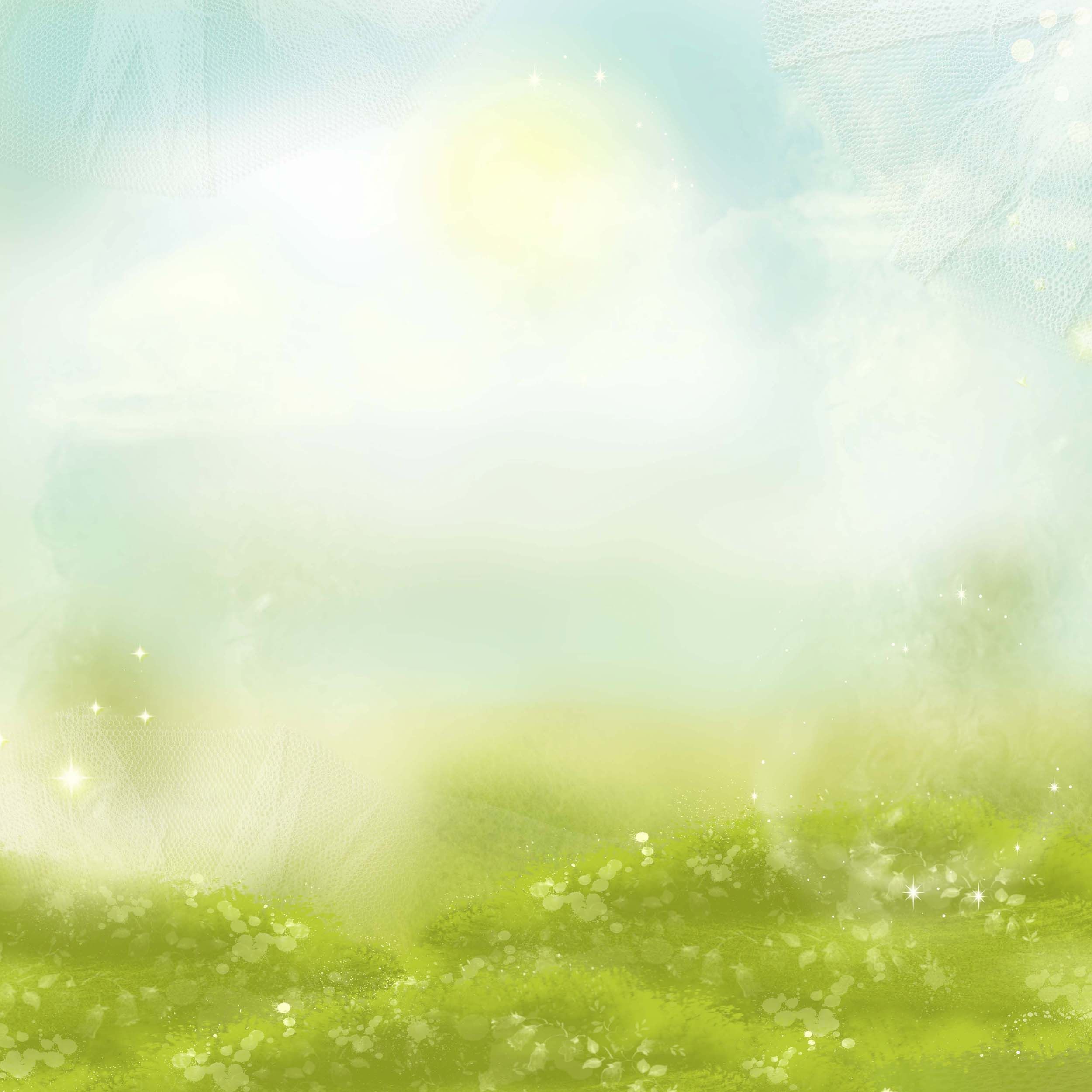 Выход из лабиринта указал дорогу в глубину страны «Десятичные дроби»
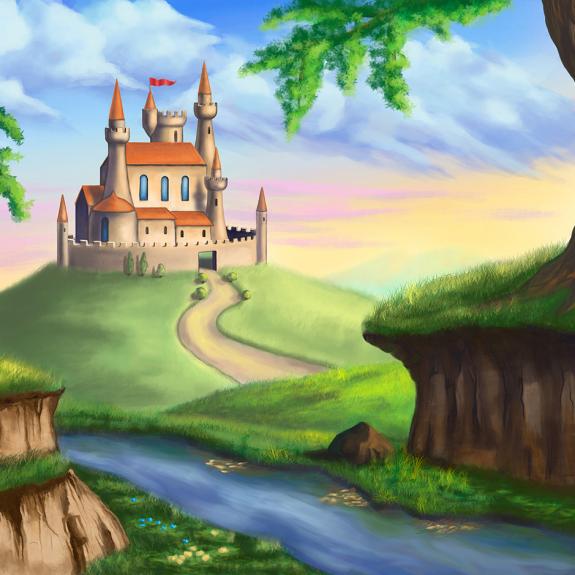 10
5
1,4
0
0,3
0,01
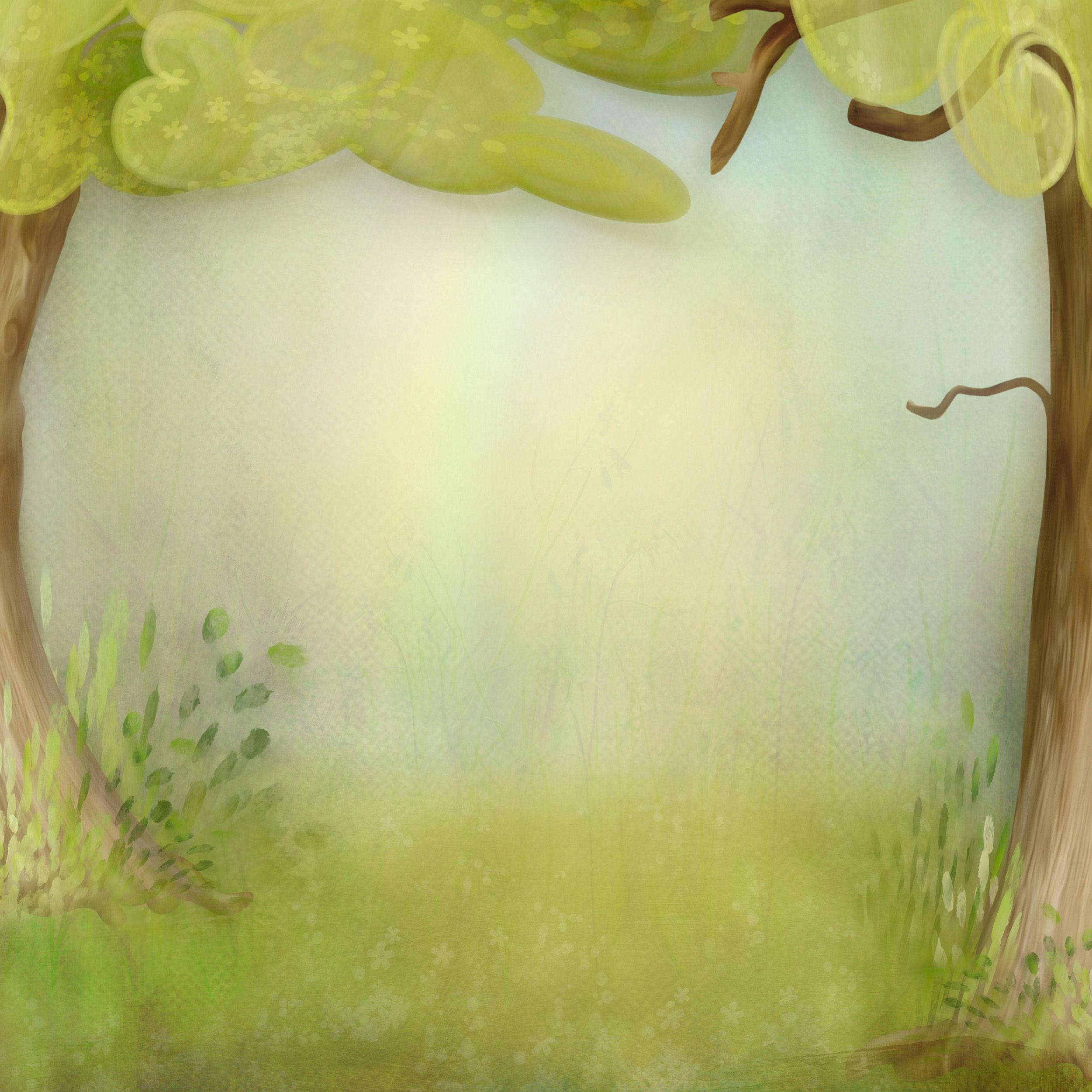 Попал Иван-царевич с войском в лес, к избушке Бабы-яги. Она давно враждовала с Кощеем Бессмертным и согласилась помочь Ивану-царевичу справиться с Кащеем. Воины должны решить задачу и выбрать ларец, в котором заключена его смерть.
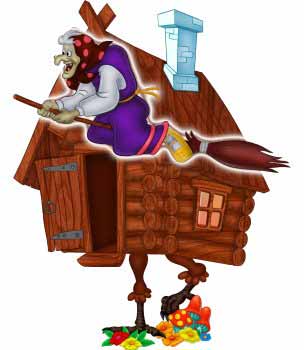 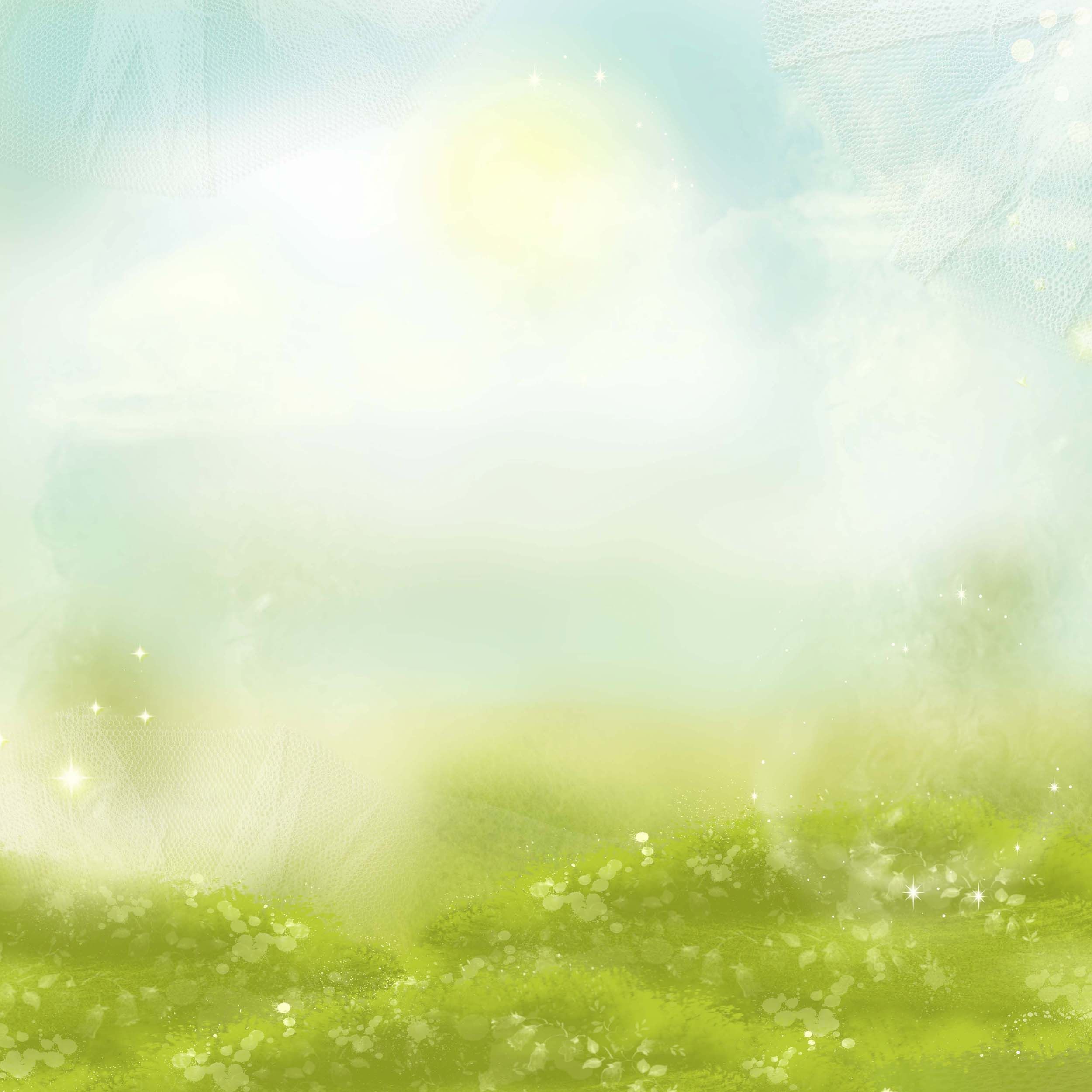 Имеется девять чисел. Их среднее арифметическое 14,2. Среднее арифметическое первых пяти чисел 12,6. Найдите среднее арифметическое других четырех чисел.
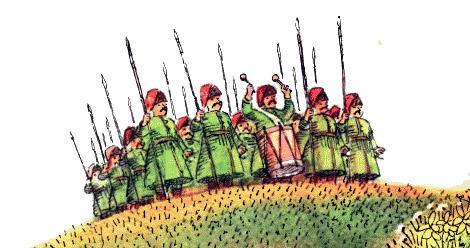 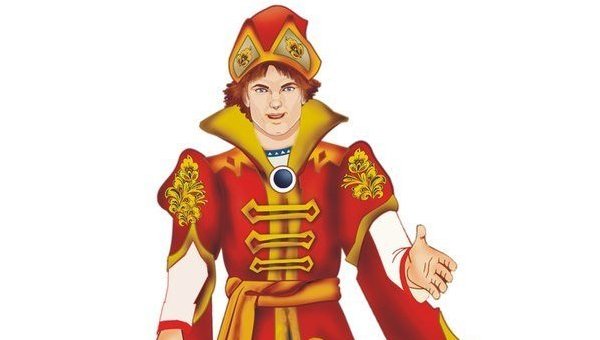 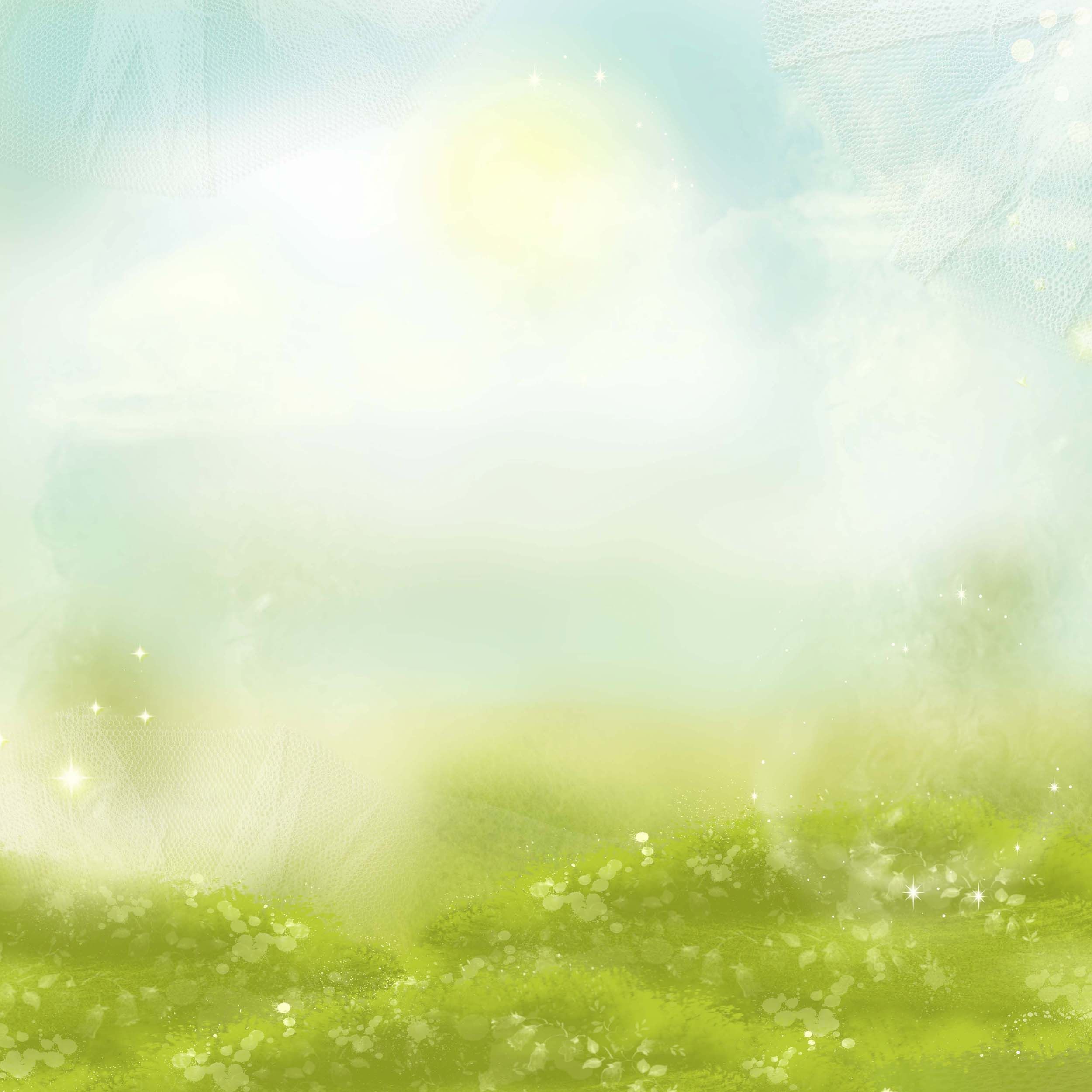 Решение: 1). 14,2 * 9 = 127,8 –сумма девяти чисел;2).12,6 * 5 = 63 – сумма первых пяти чисел;3).127,8 – 63 = 64,8 –сумма остальных четырех чисел;4).64,8 : 4 = 16,2 – среднее арифметическое остальных четырех чисел. Ответ: 16,2
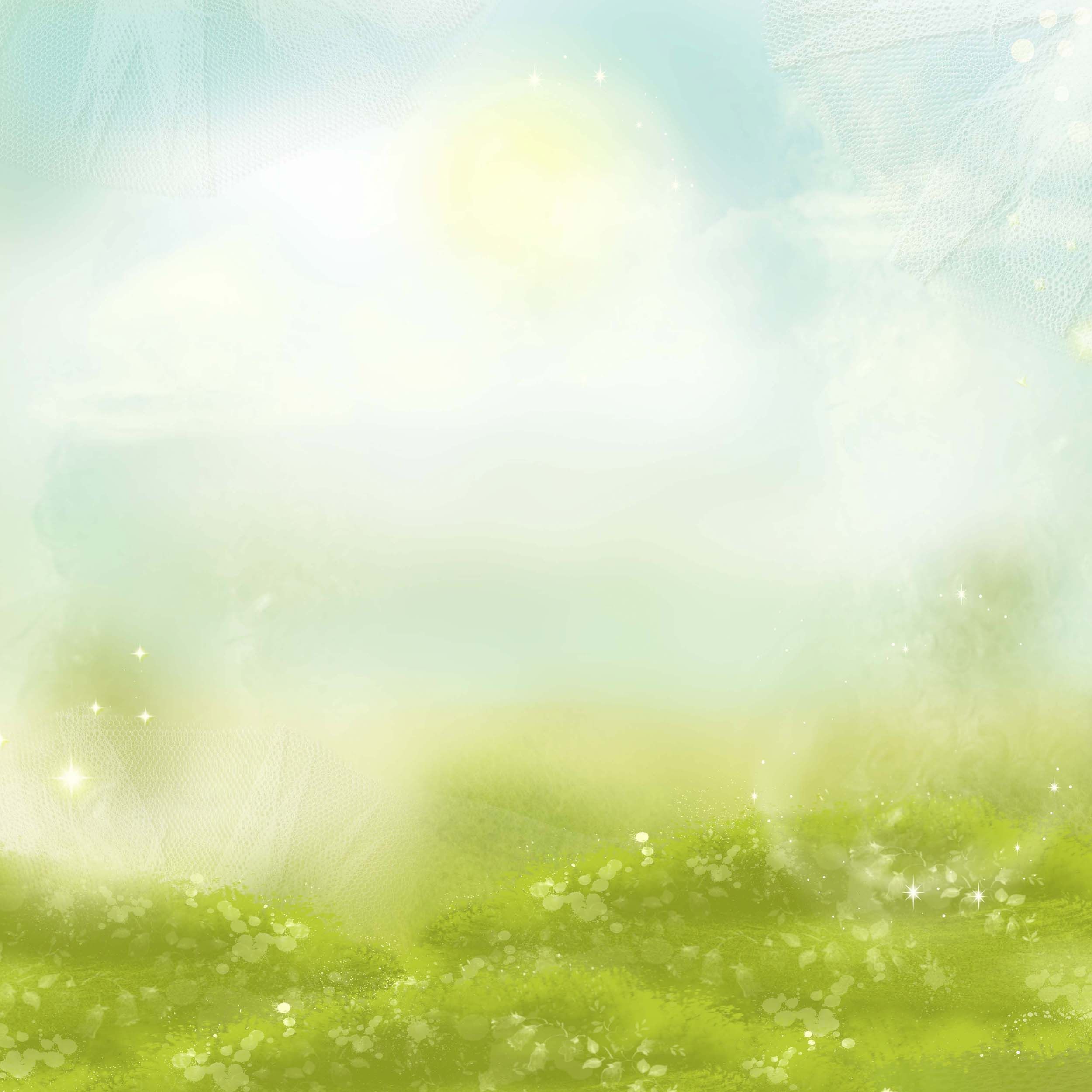 И раскрыл Иван-царевич нужный ларец. Вынул из него стрелу с Кощеевой смертью, переломил ее. Покончено с Кощеем – освободилась Елена Прекрасная. Но Елена решила, что это проделки Кощея, а не настоящее освобождение. И решила она испытать воинов, задала им задачу.
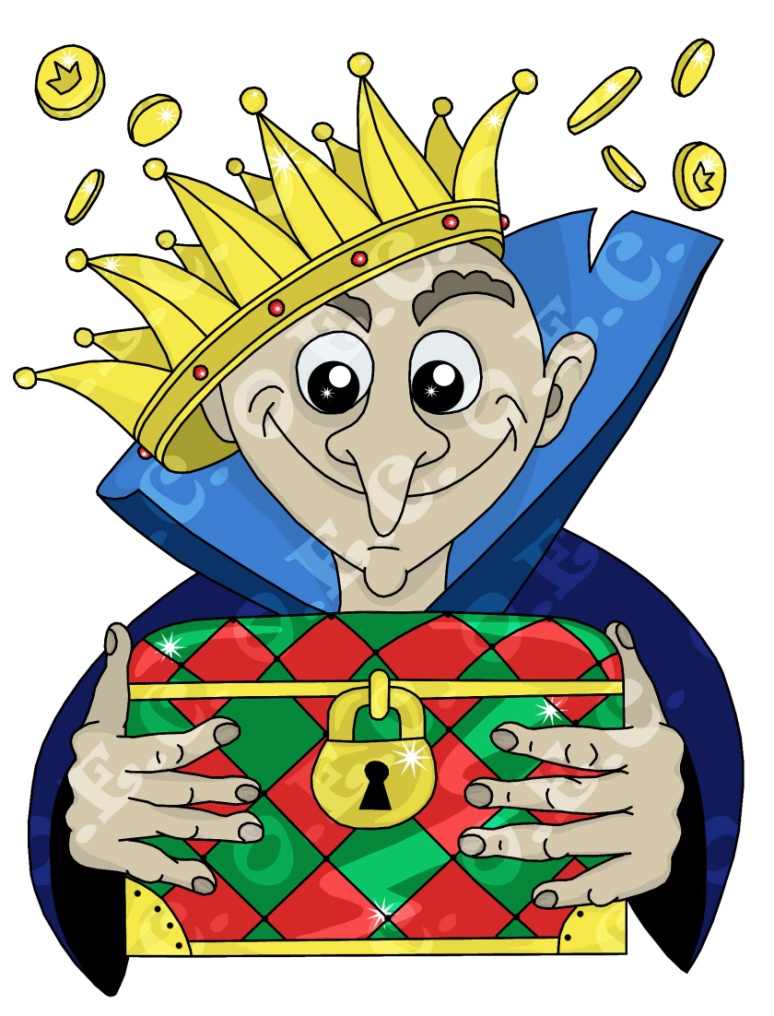 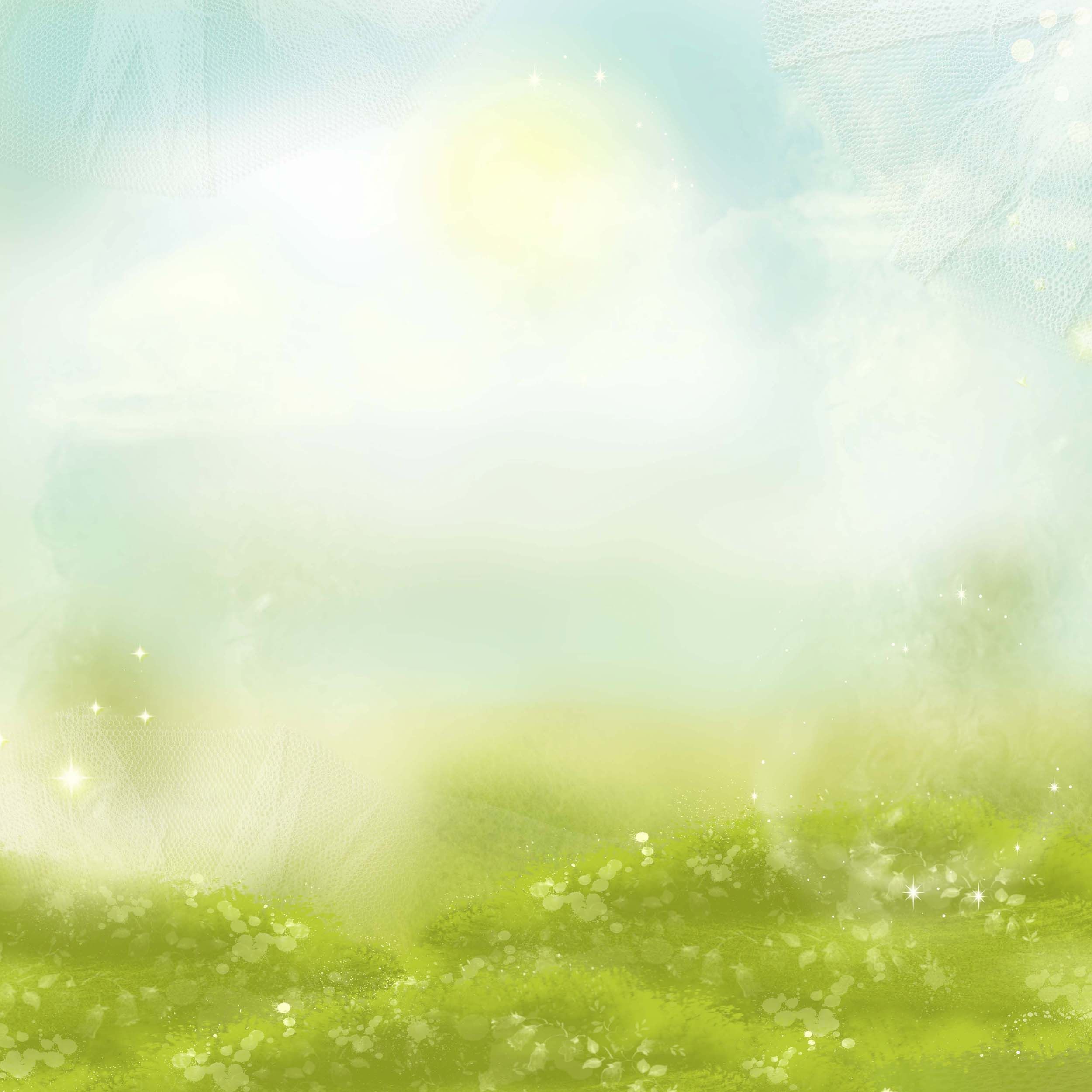 Сумма двух чисел 495. Одно из них оканчивается нулем; если этот нуль зачеркнуть, то получится второе число. Найдите эти числа.
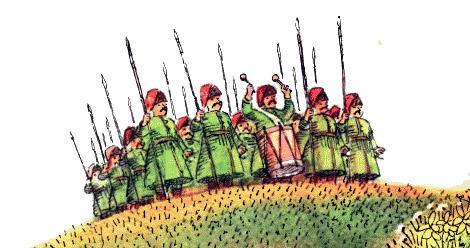 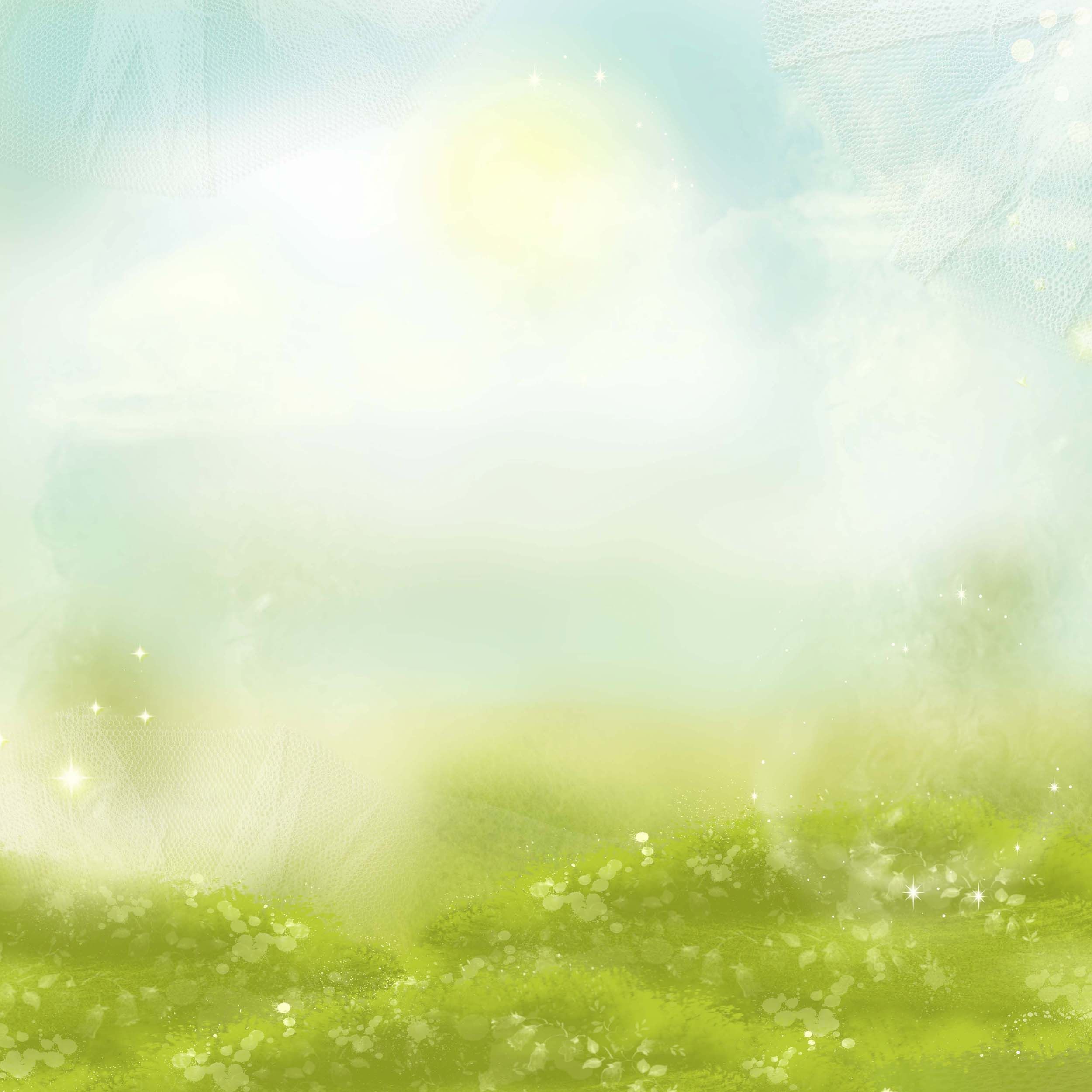 Решение:Пусть меньшее искомое число х. Тогда второе число 10х. Так как сумма двух чисел 495, составляем уравнениех + 10х = 495, 11х = 495, х = 45.45*10 = 450 – второе число.Ответ : 45; 450.
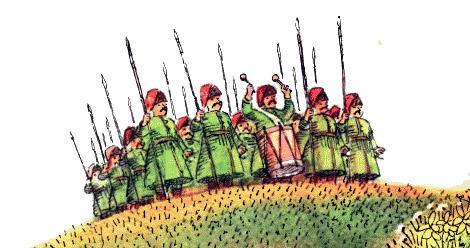 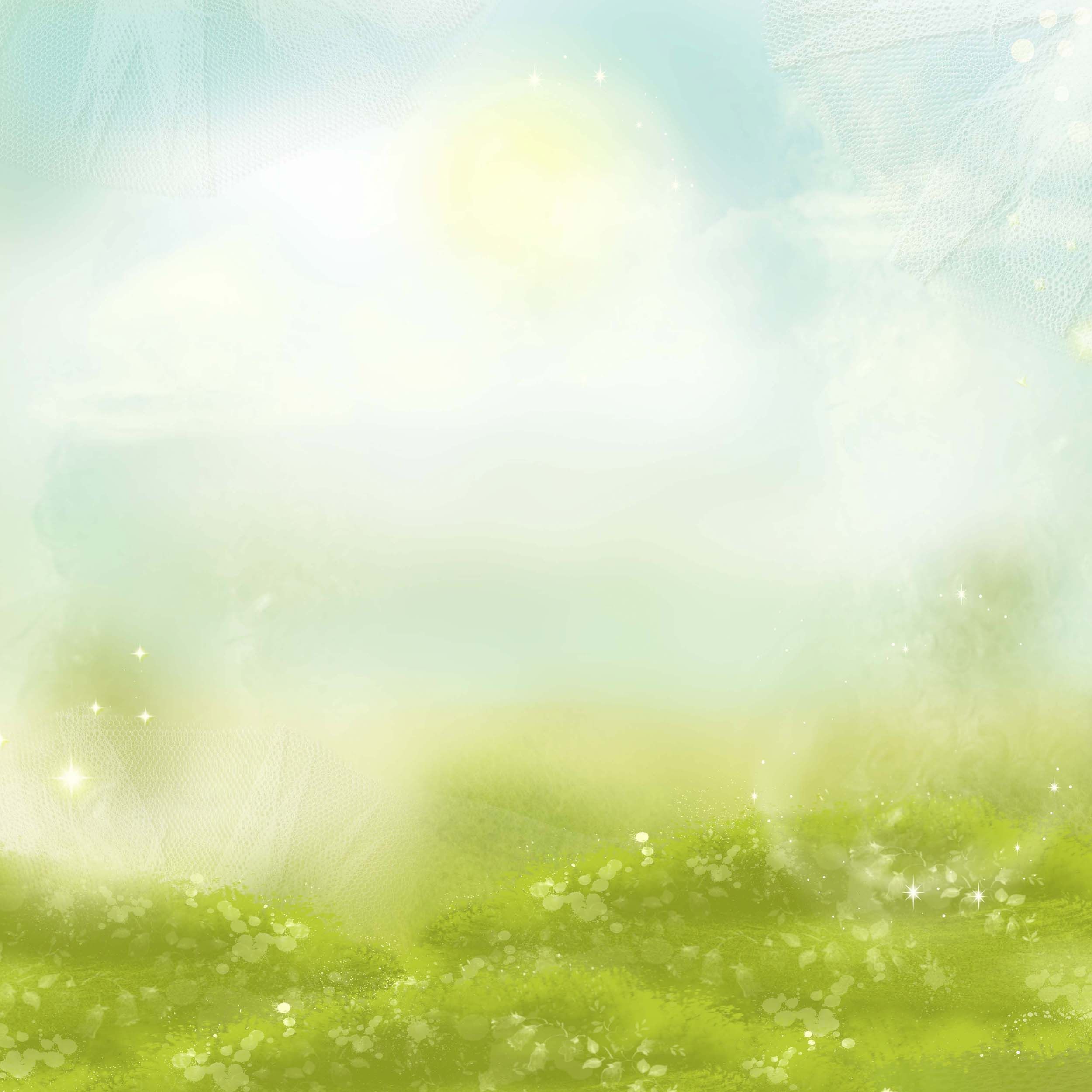 Поверила Елена. В тот же день сыграли свадьбу.Хорошо справилось войско с препятствиями. Знают воины премудрости этой страны, не боятся никаких заданий, есть у них знания. Наградил щедро, по царски Иван-царевич воинов, помогавших ему в преодолении препятствий.
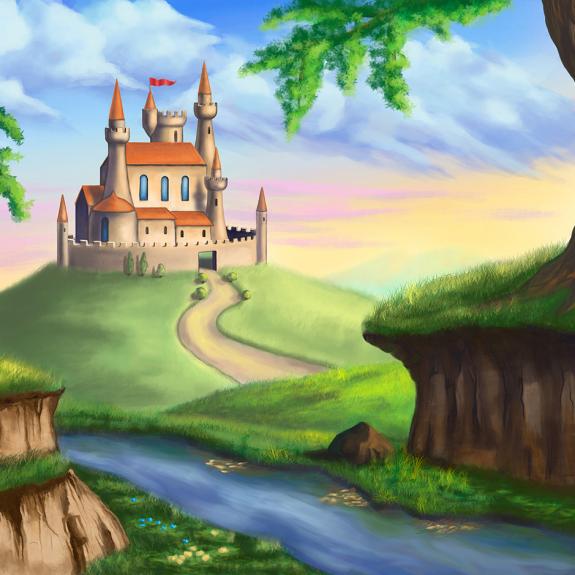 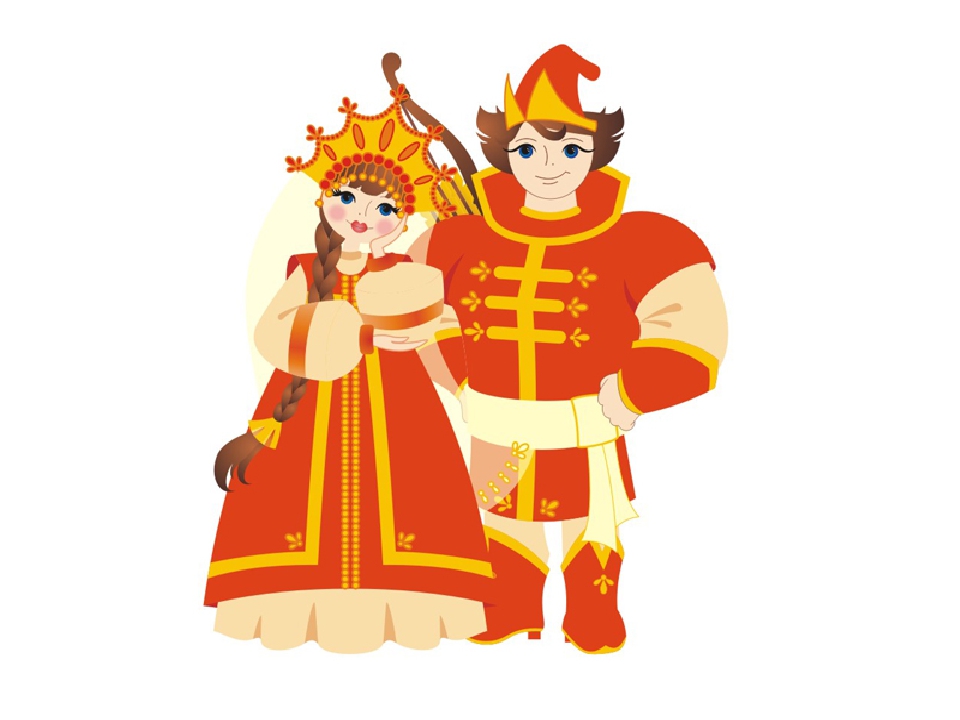 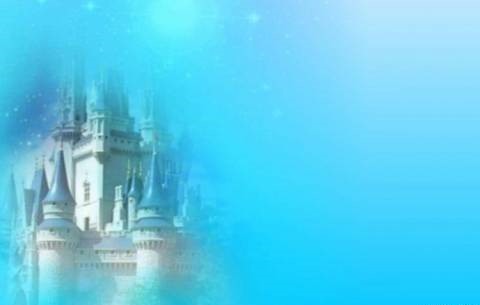 Вот и сказке конец, а значит, конец и нашему путешествию по сказочной стране «Десятичные дроби». Спасибо воинам за то, что помогли Ивану-царевичу в незнакомой для него стране «Десятичные дроби».